Royal Musical Association: Music Educational InitiativeCity University, 15 November 2019
Prof. Barbara Kelly, President-Elect (RNCM)
Prof. Deborah Mawer, Council Member (RBC)
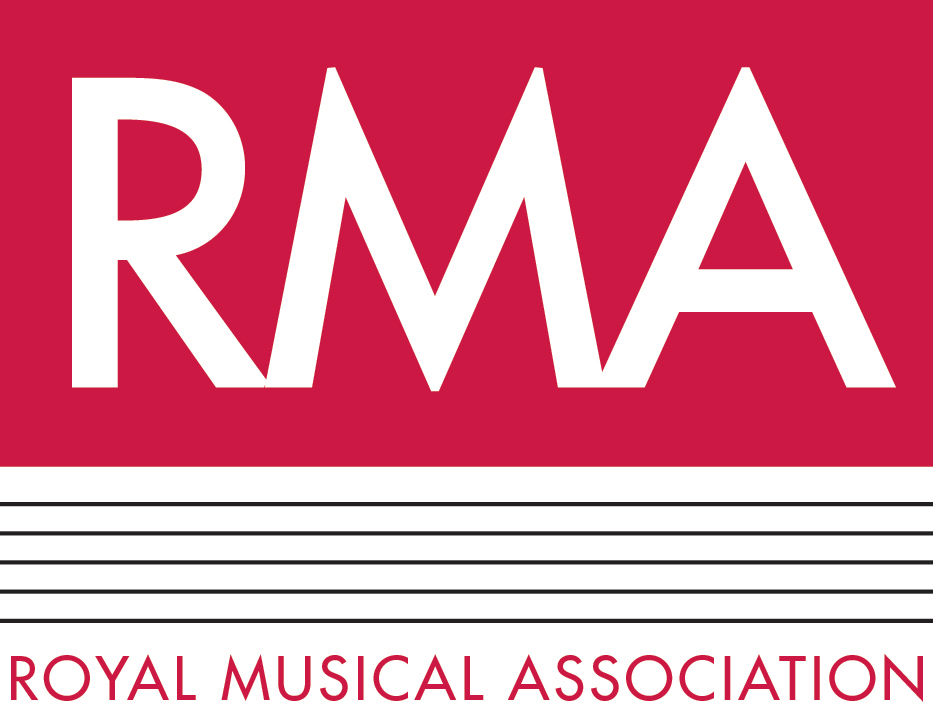 Perspective of the Conservatoire and RMA
Maintaining access to music: state provision under pressure/threat
Who picks up the pieces?
Roles of Hubs, conservatoires, orchestras, others

http://myhub.org.uk
https://gmmusichub.co.uk
https://www.liverpoolphil.com/about-us/music-education-for-all-ages/
https://www.cameratacommunity.co.uk
https://www.rncm.ac.uk/news/rncm-launches-pathfinder-initiative/
RMA Music Educational Initiative
Purpose
Part of strategy to increase diversity and inclusivity of the RMA
Aim to strengthen interface with schools and music teachers (initial focus upon sixth-form level)

Progress
 Educational working group, with schools representation
 Questionnaire to music-teacher members of RMA re priorities
 Plans include one-day conference/workshop, late spring 2020
RMA/Broader priorities
1. Erosion of skills
Profound need to safeguard a range of musical/musicological skills
Lack of music skills/confidence amongst primary school teachers
Particular concern over music theory (SMA concern: ‘musical literacy’) 
Perception of dumbing down of musical grammar
Crucially, inclusive, not in opposition to critical musicology, ethnomusicology etc.
RMA/Broader priorities (cont.)
2. Secondary qualifications
Sharp decline in A-level Music and GCSE uptake (EBacc problem)
Perception of difficulty for HE/scholarly associations to have access/influence with examination boards
Some teacher concern about new projected model curriculum (KS1-3).

3. Gaps or divides
Secondary/tertiary gap continues (RMA, MusicHE concern)
Insufficient university involvement; some school-based fear of HE. Need to breakdown misconceptions (breadth of HE beyond A-level exam syllabuses).
Persistence of broad North-South divide; Affluence/poverty gap
Improving opportunities
Priorities, opportunities (cont.)
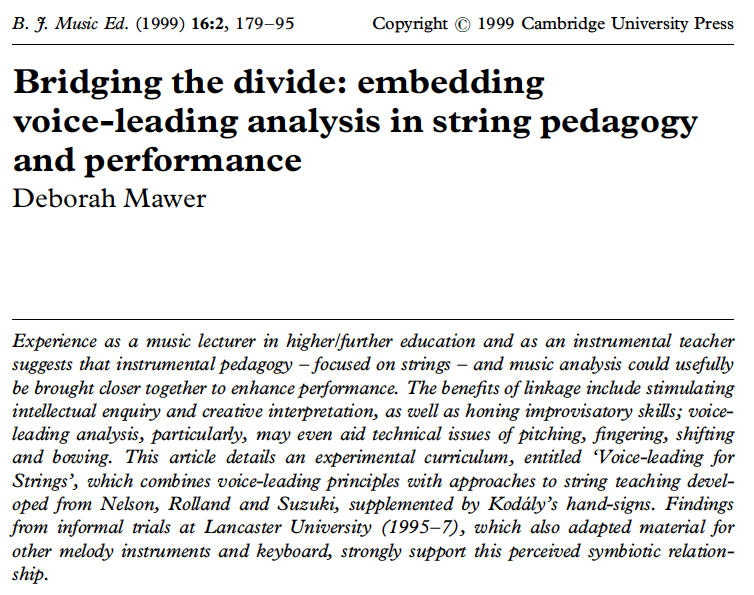